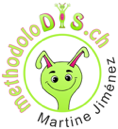 S ou SS ?
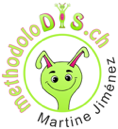 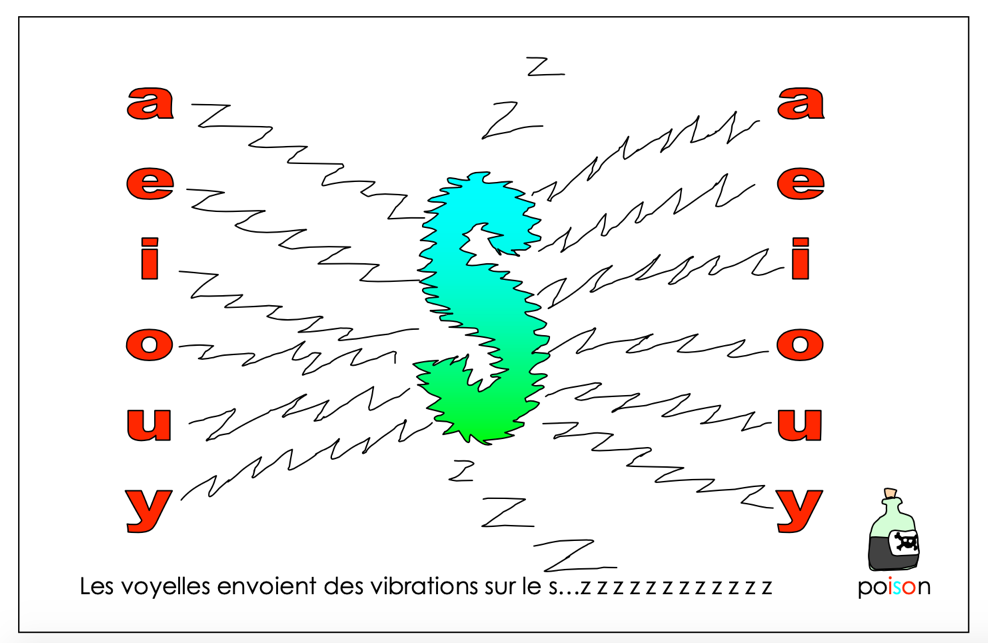 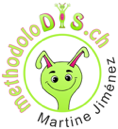 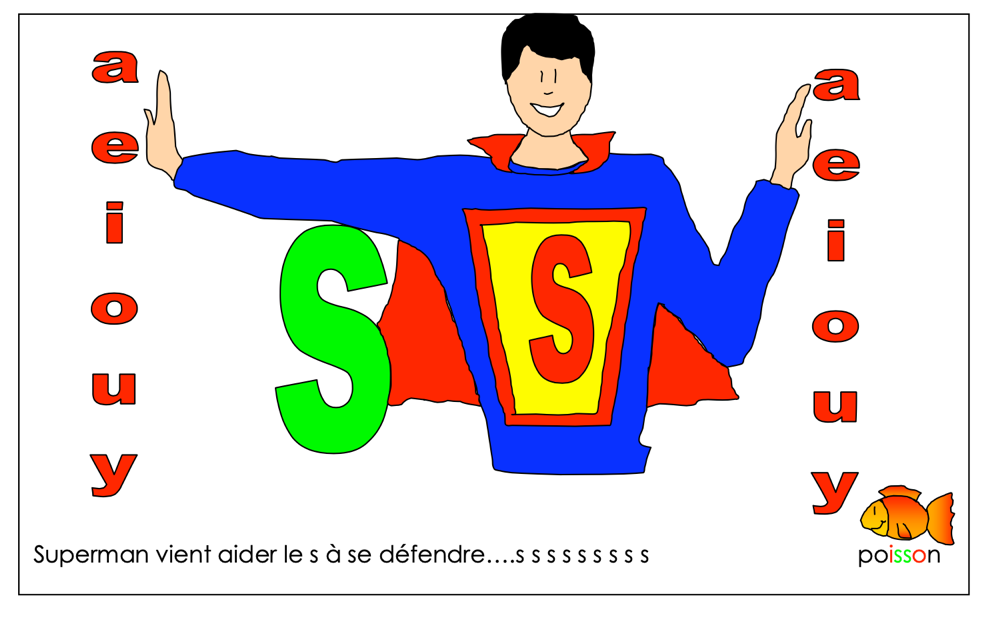 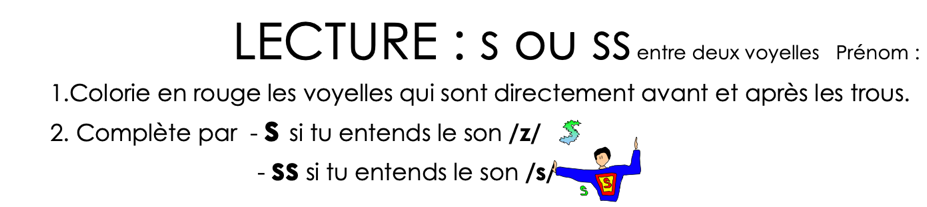 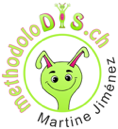 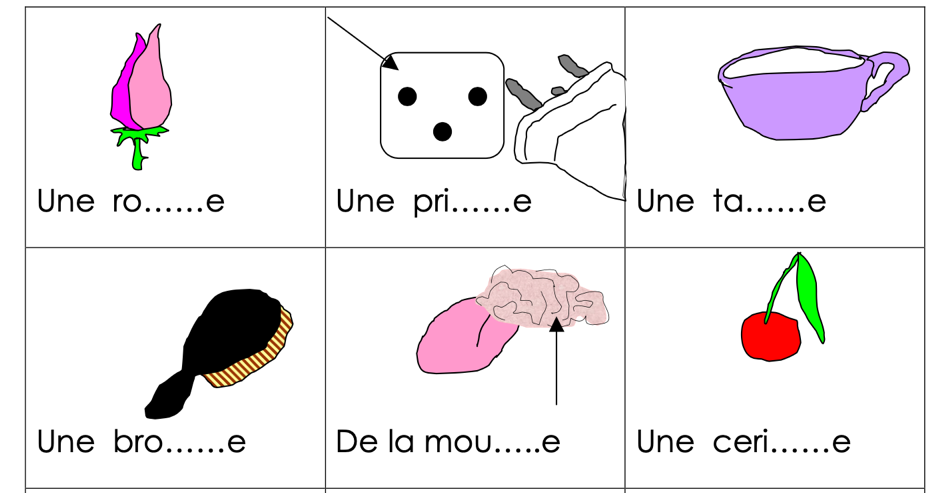 s
s
s
s
s
s
ss
s
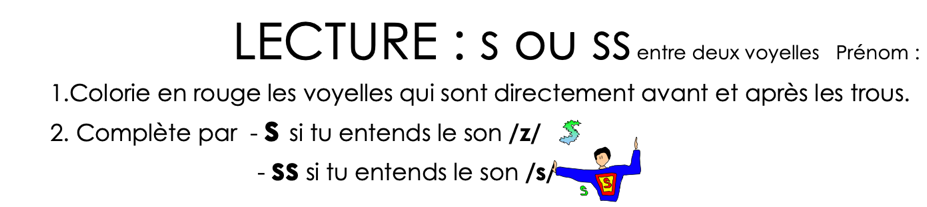 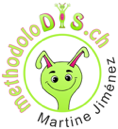 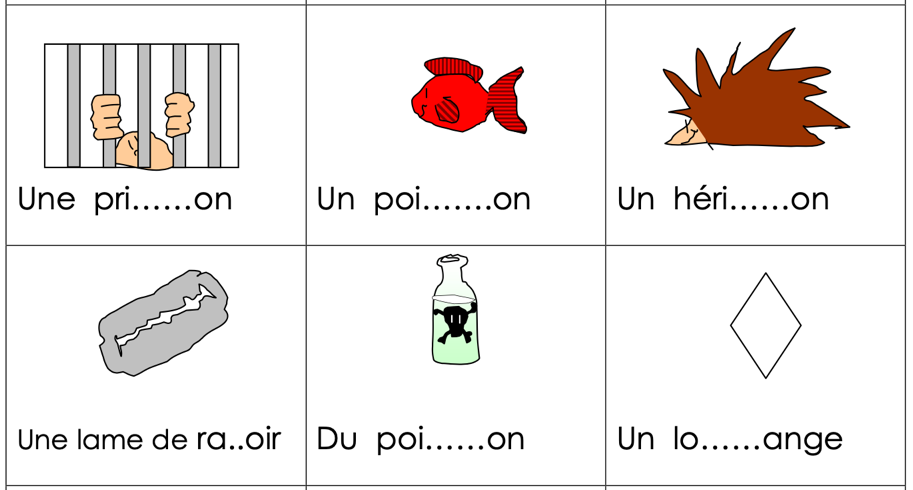 ss
ss
s
s
s
s
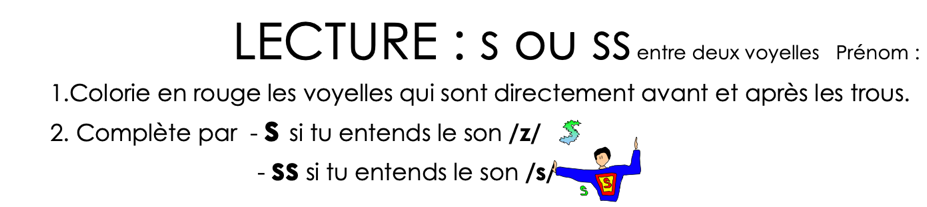 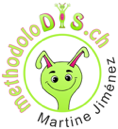 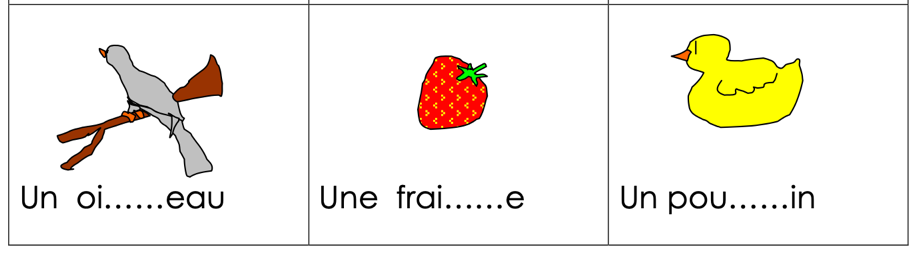 s
ss
s